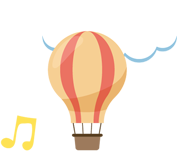 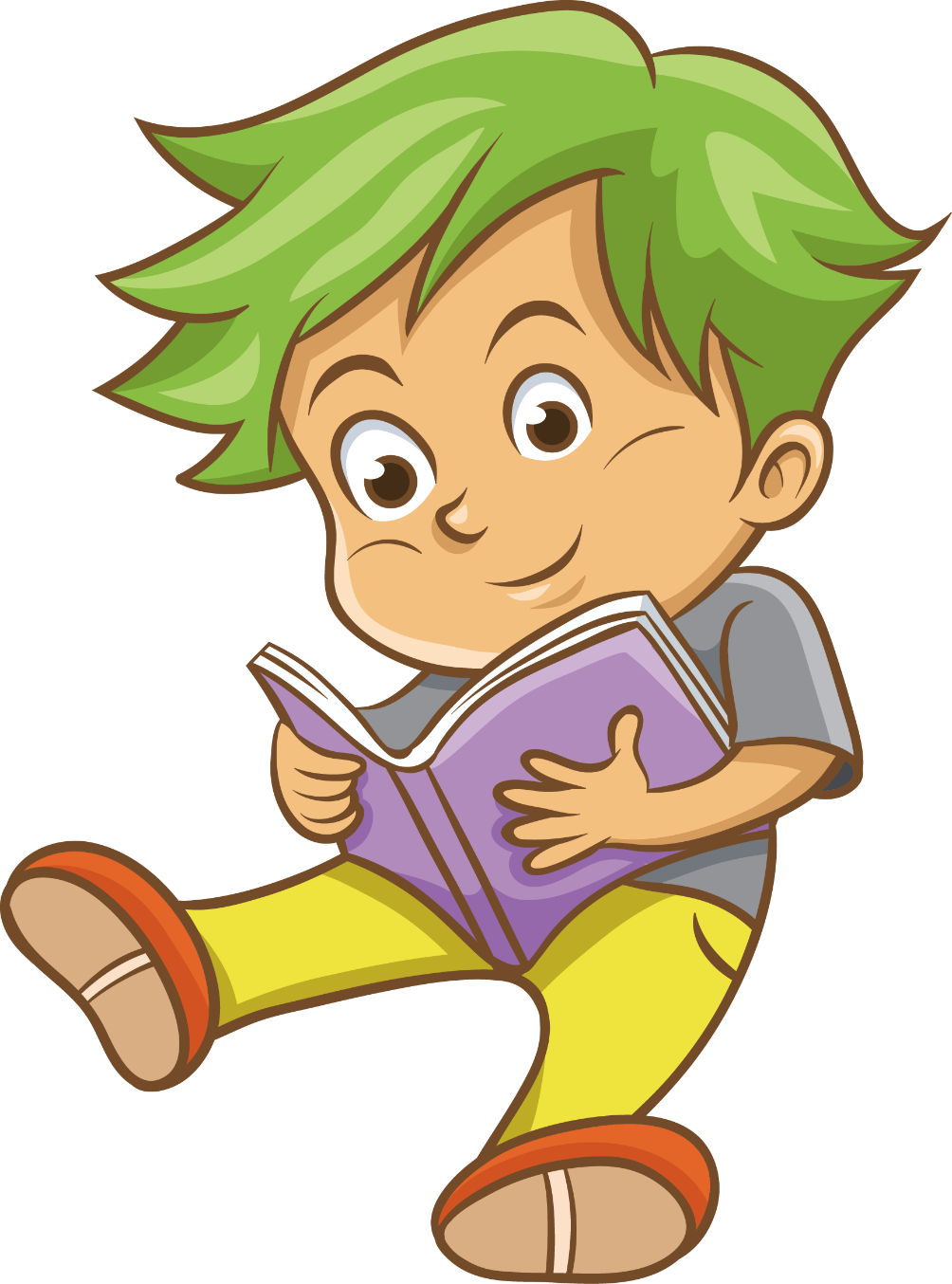 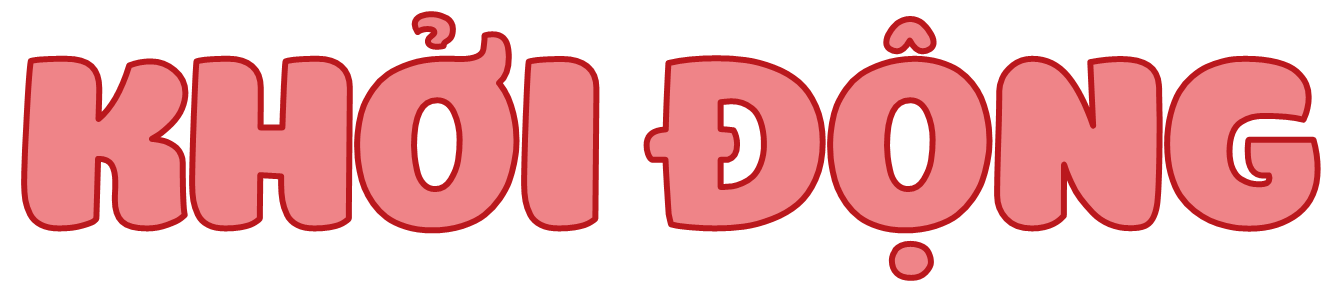 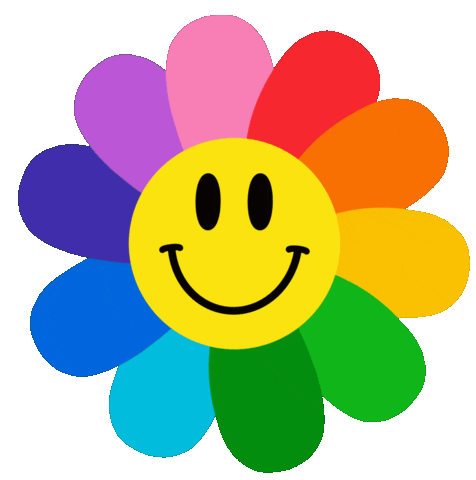 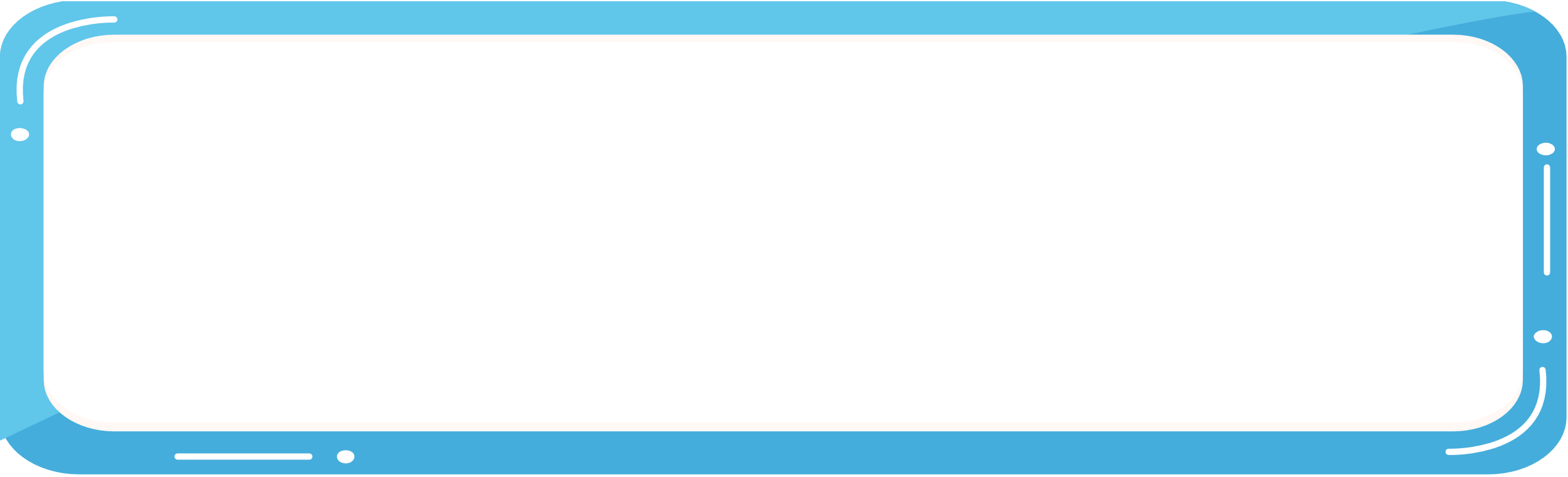 CÂU 1
Hình lập phương, hình hộp chữ nhật có bao nhiêu mặt?
CÂU 2
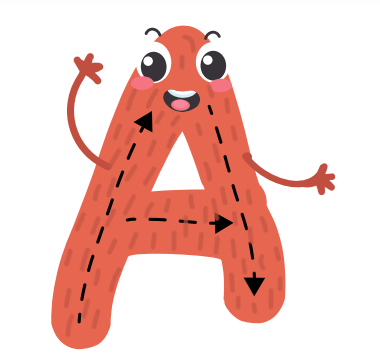 3 mặt
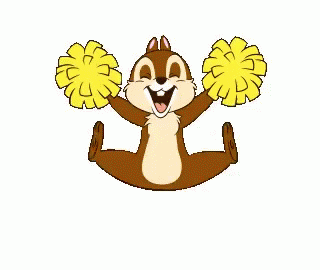 4 mặt
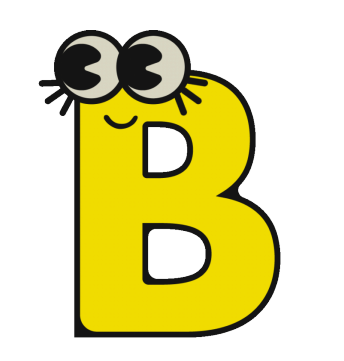 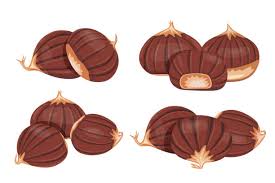 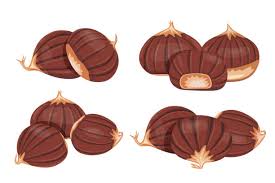 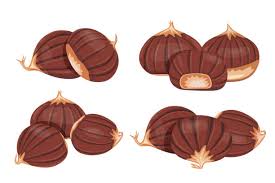 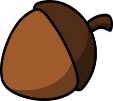 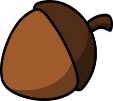 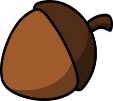 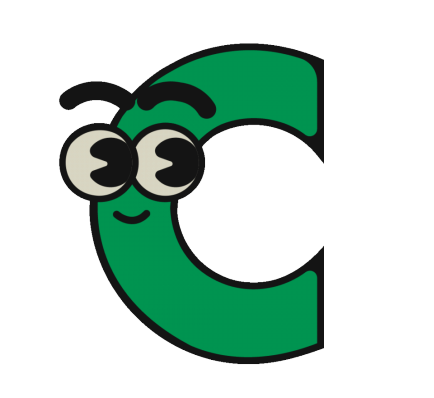 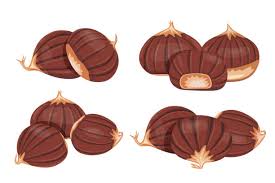 6 mặt
6 mặt
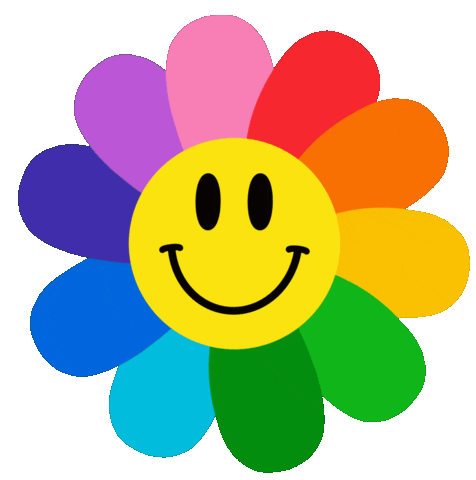 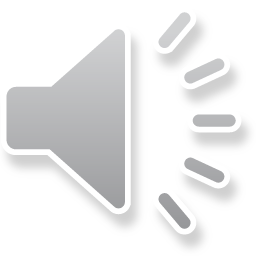 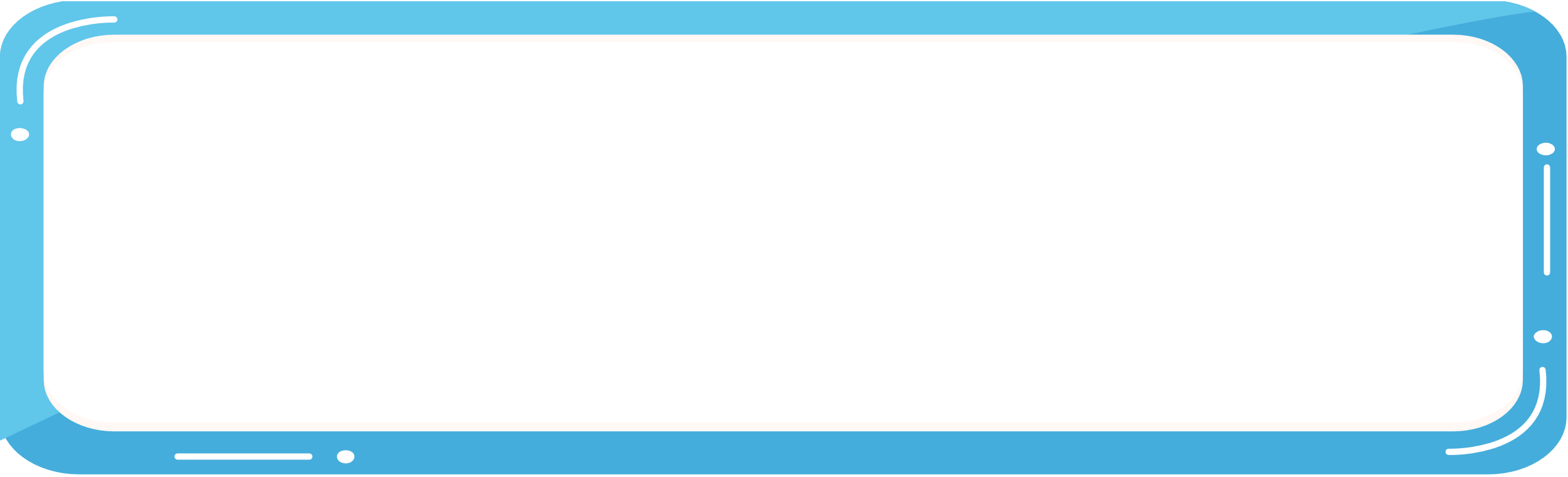 CÂU 2
Điền vào chỗ chấm
Hình lập phương là hình …………
CÂU 2
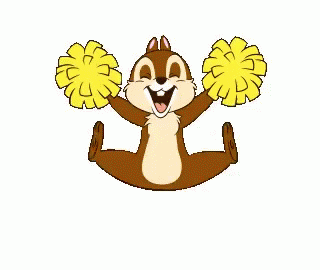 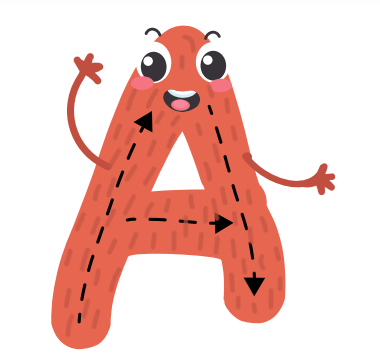 Có 6 mặt là hình chữ nhật
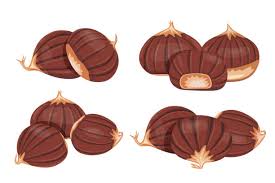 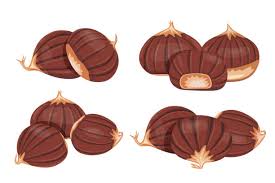 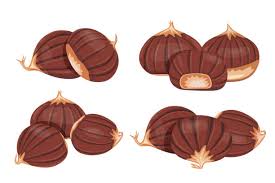 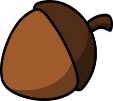 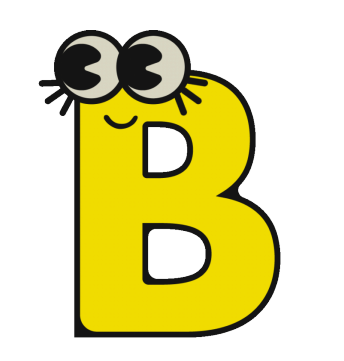 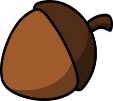 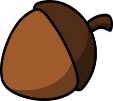 Có 6 mặt là hình vuông
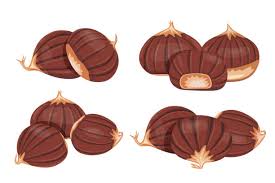 Có 6 mặt là hình vuông bằng nhau
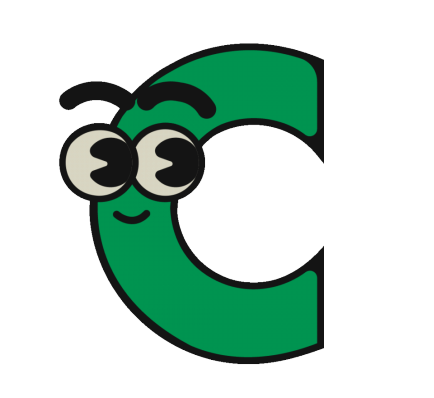 Có 6 mặt là hình vuông bằng nhau
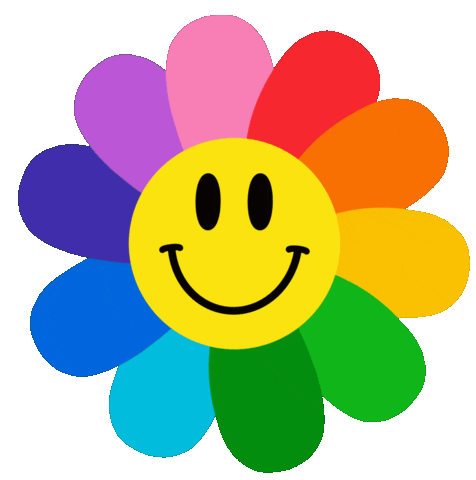 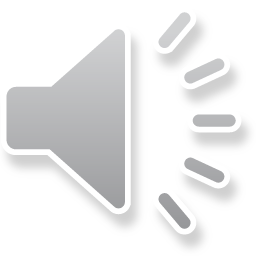 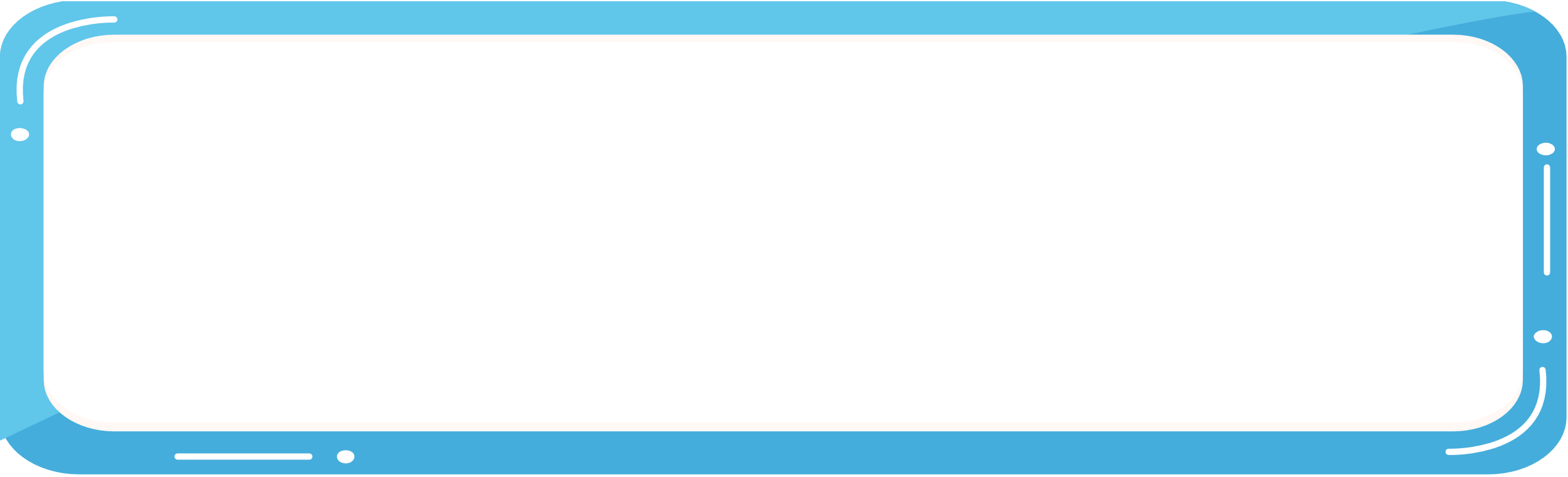 Đâu là vật có dạng hình trụ?
CÂU 3
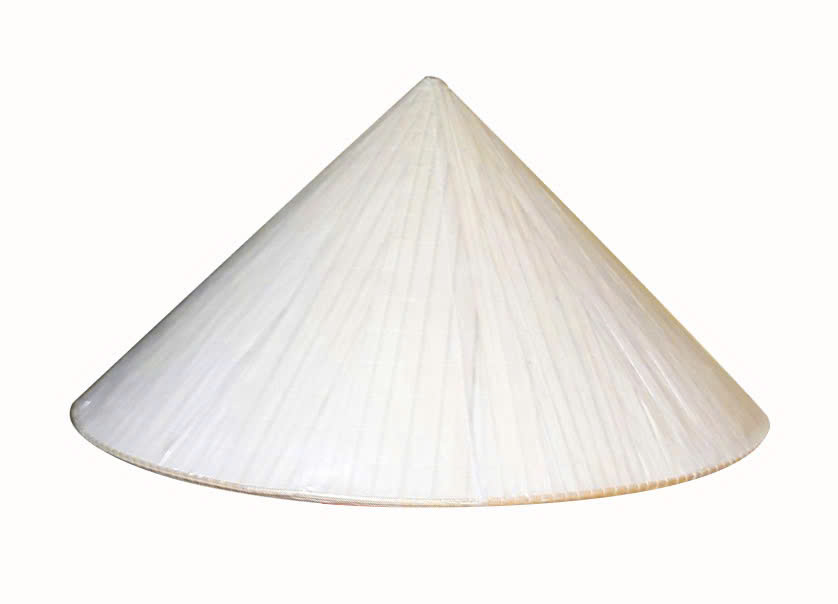 CÂU 2
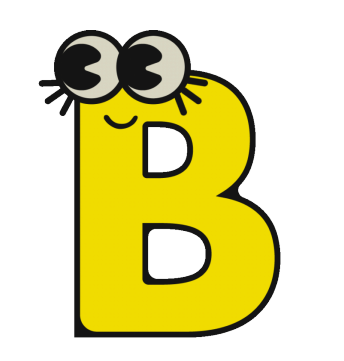 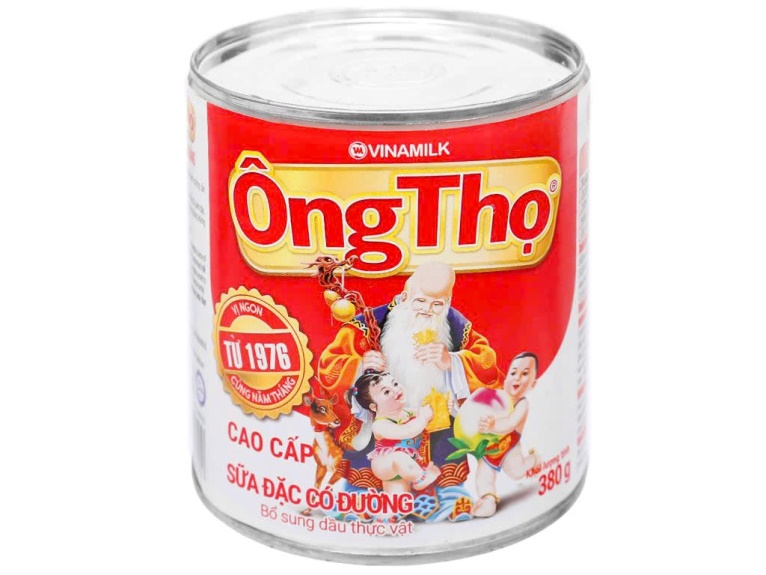 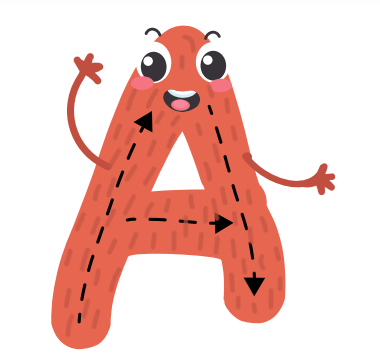 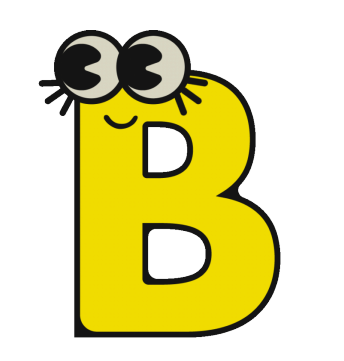 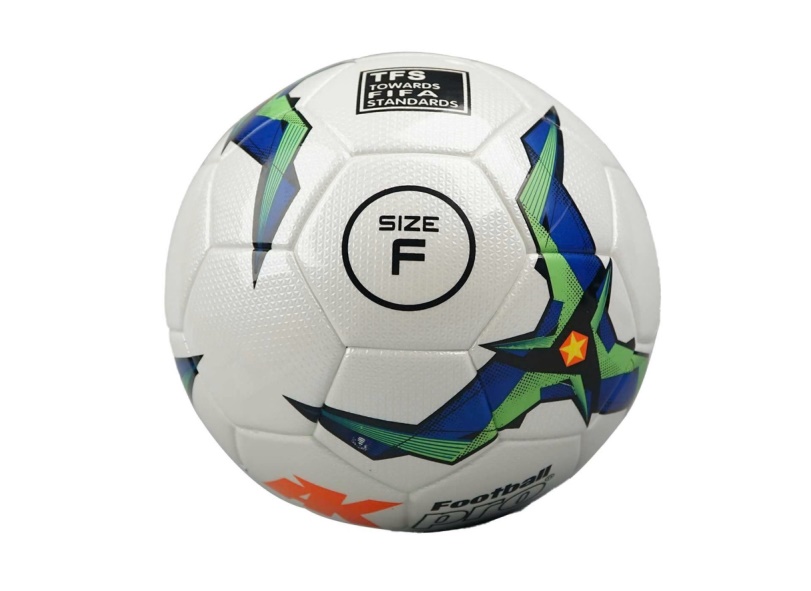 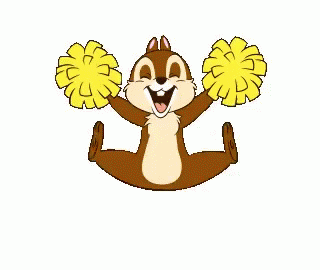 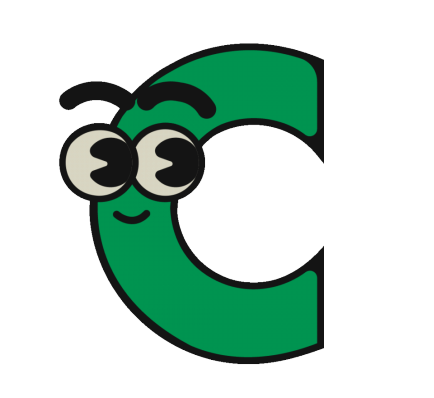 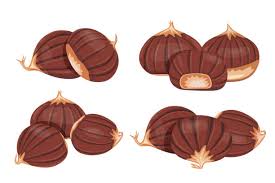 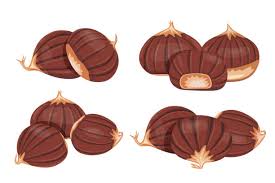 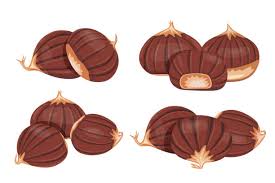 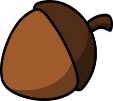 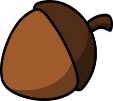 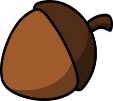 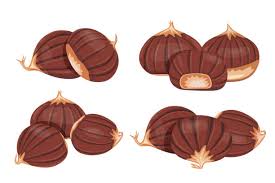 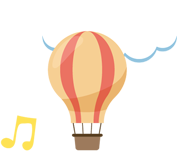 Toán
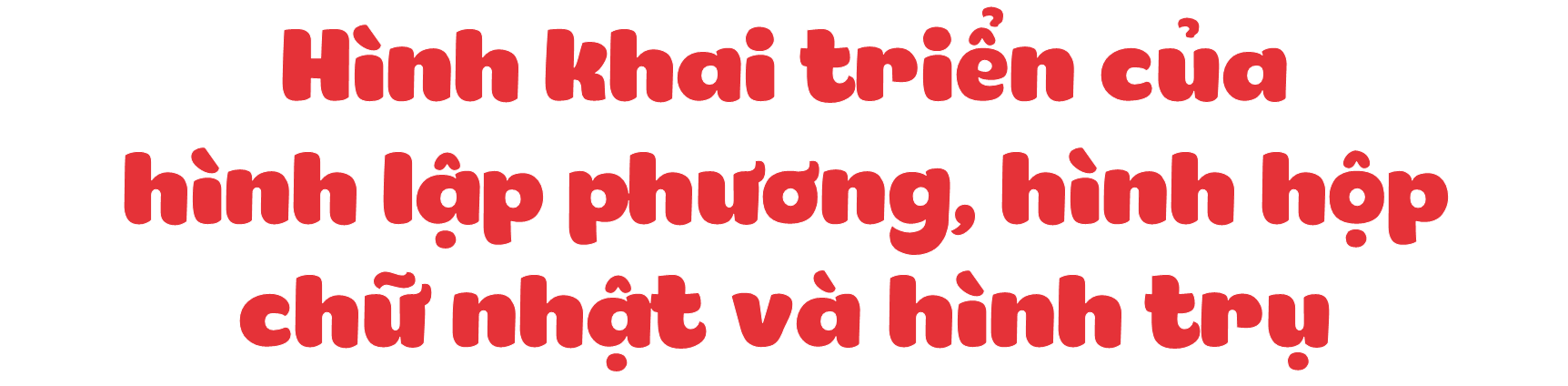 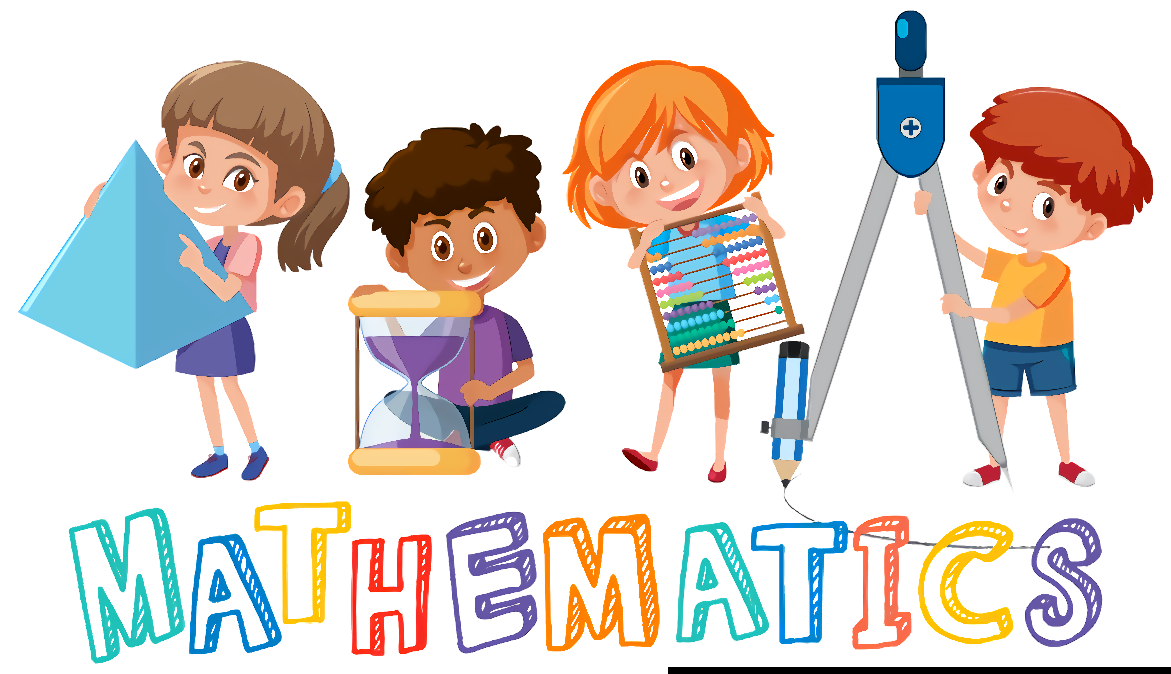 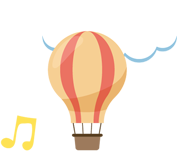 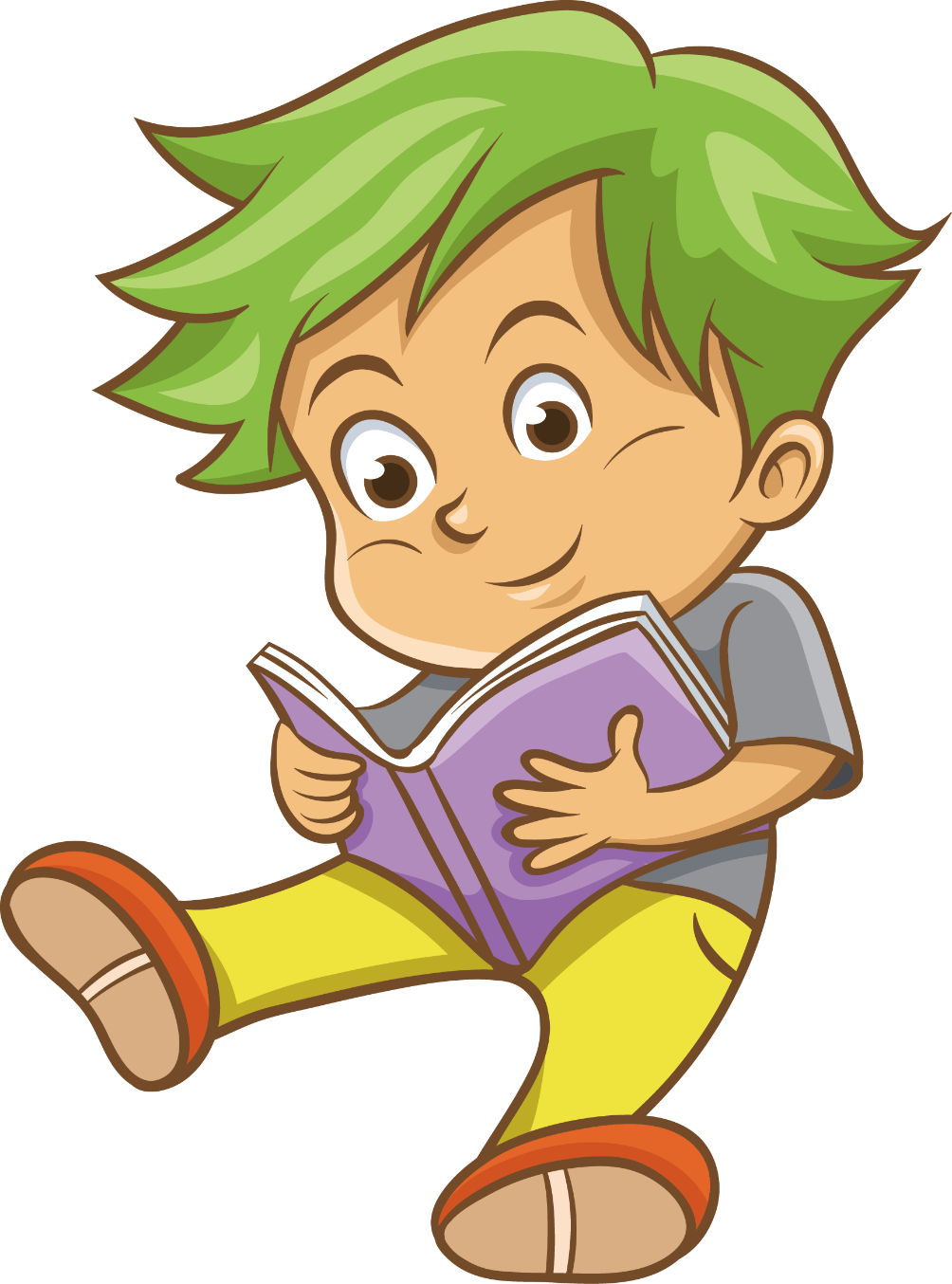 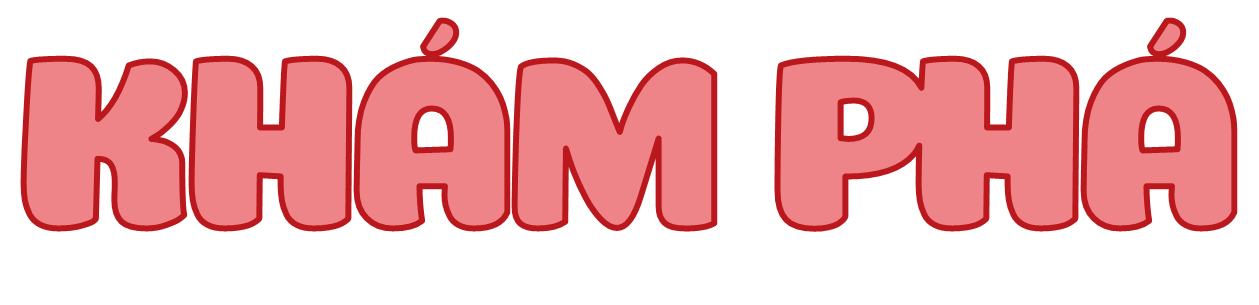 Hình triển khai của một hình khối là gì?
Hình triển khai của một hình khối là hình có thể gấp lại để được hình khối đó.
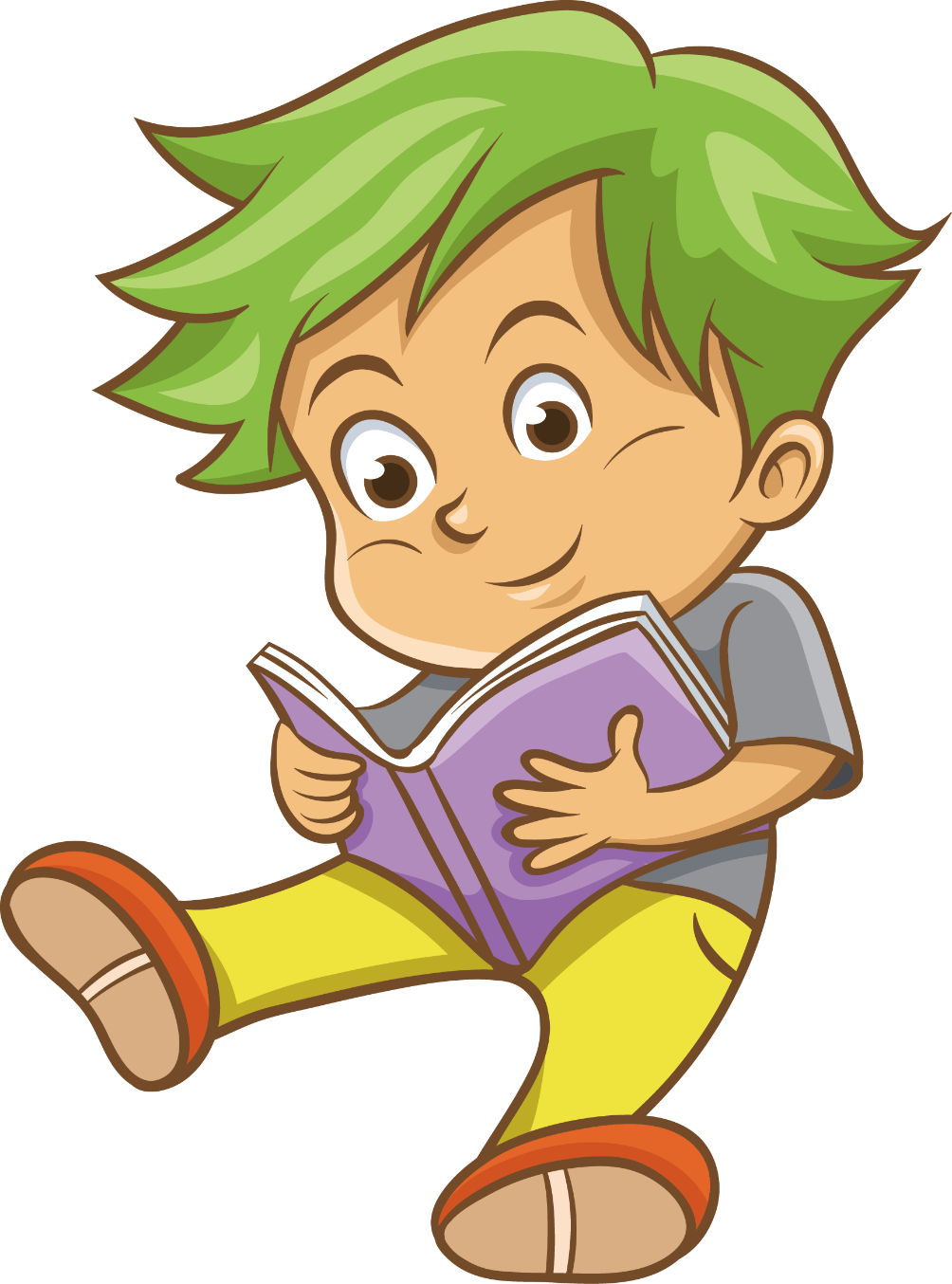 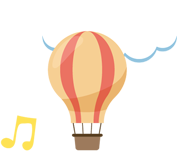 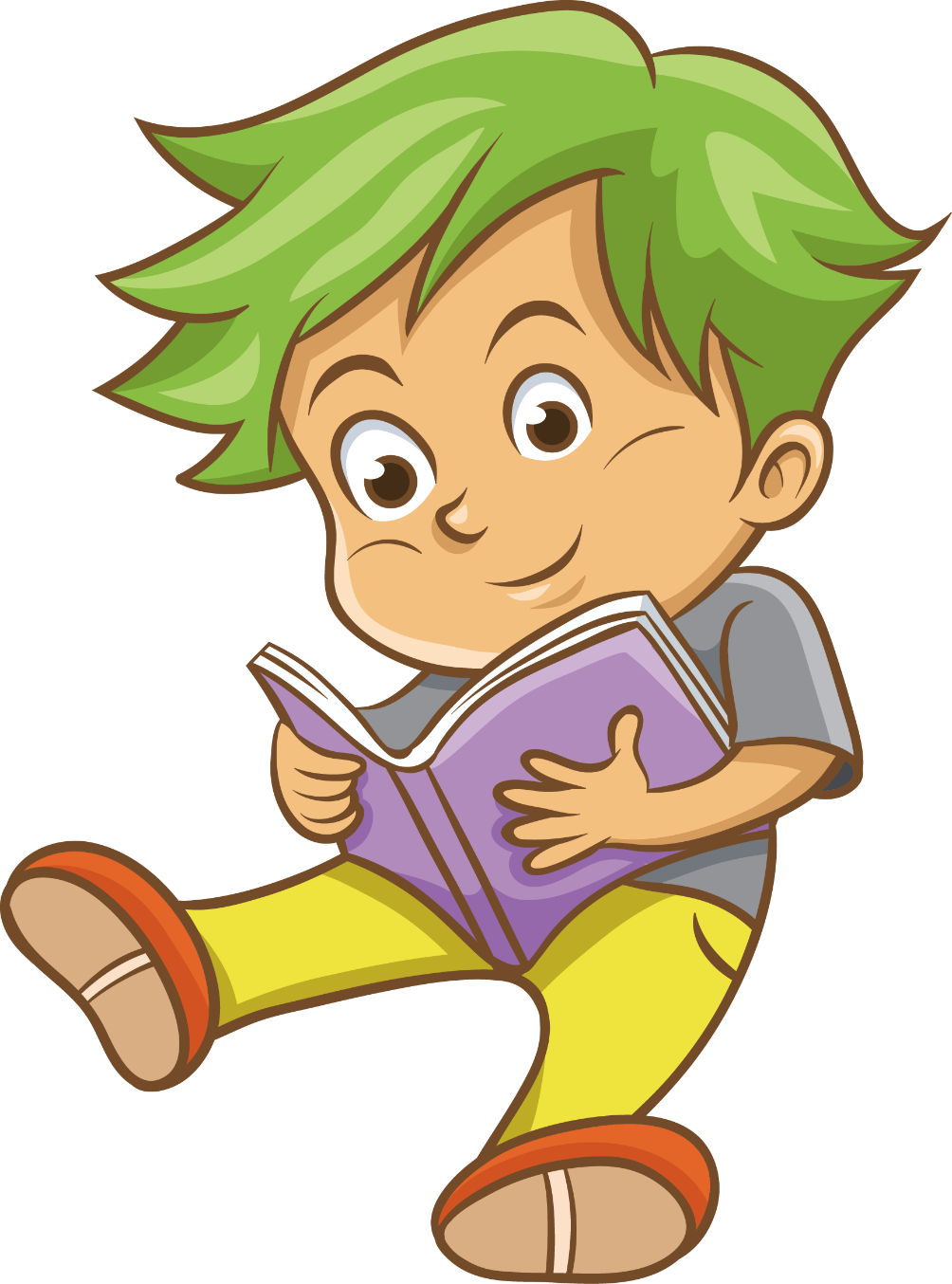 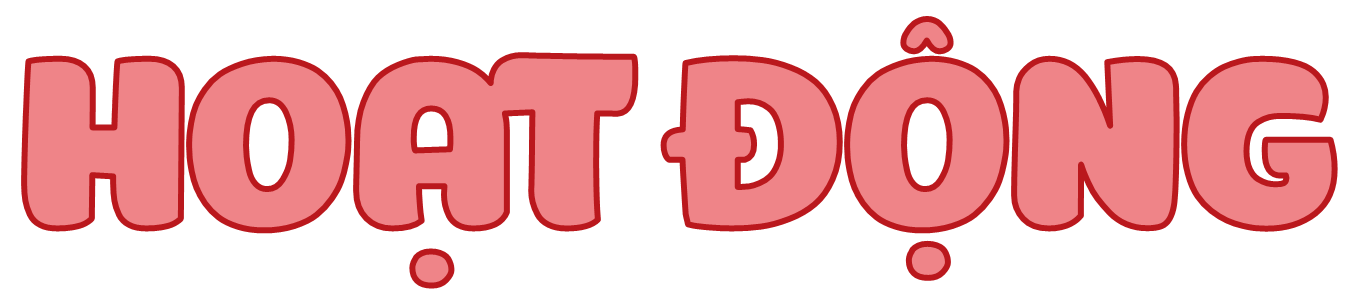 Tìm miếng bìa và hình khai triển thích hợp với mỗi chiếc đèn lồng.
1
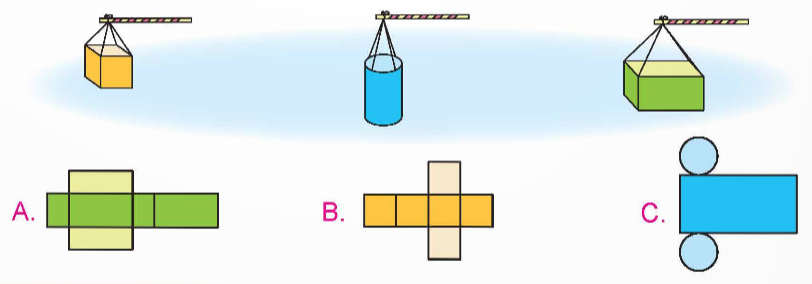 Chọn câu trả lời đúng.
2
Rô-bốt dùng miếng bìa nào dưới đây để làm chiếc đèn hình con cá?
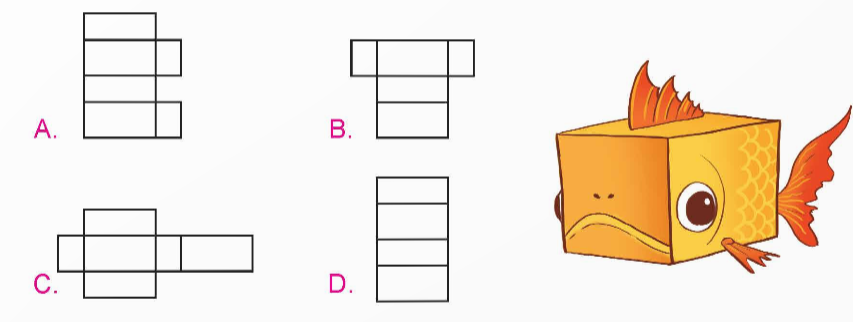 Chọn câu trả lời đúng.
2
5
2
3
4
1
6
Chọn câu trả lời đúng.
3
Hình nào dưới đây là hình khai triển của hình trụ?
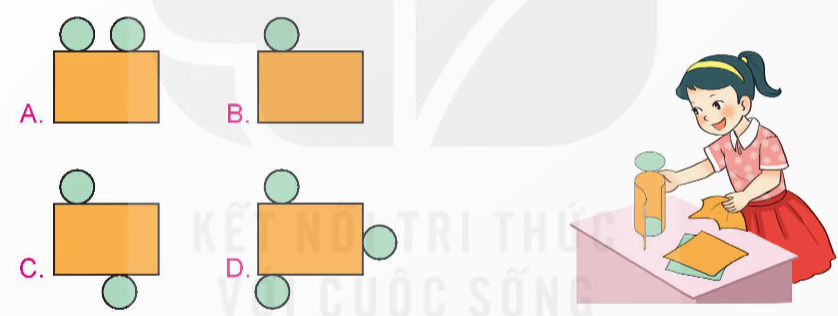 Chọn câu trả lời đúng.
4
Rô-bốt có tấm bìa như hình bên.
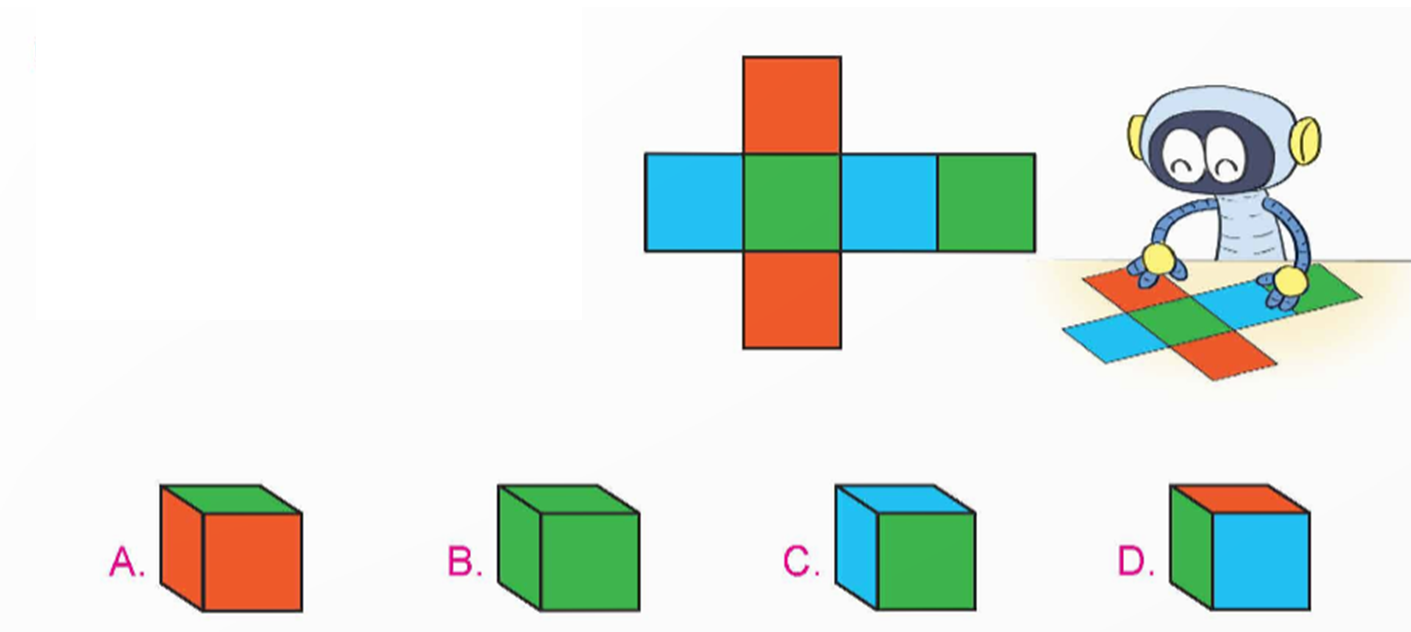 Hỏi Rô-bốt có thể gấp được hình nào dưới đây?
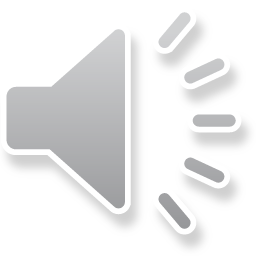 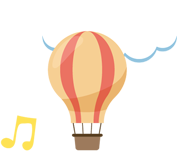 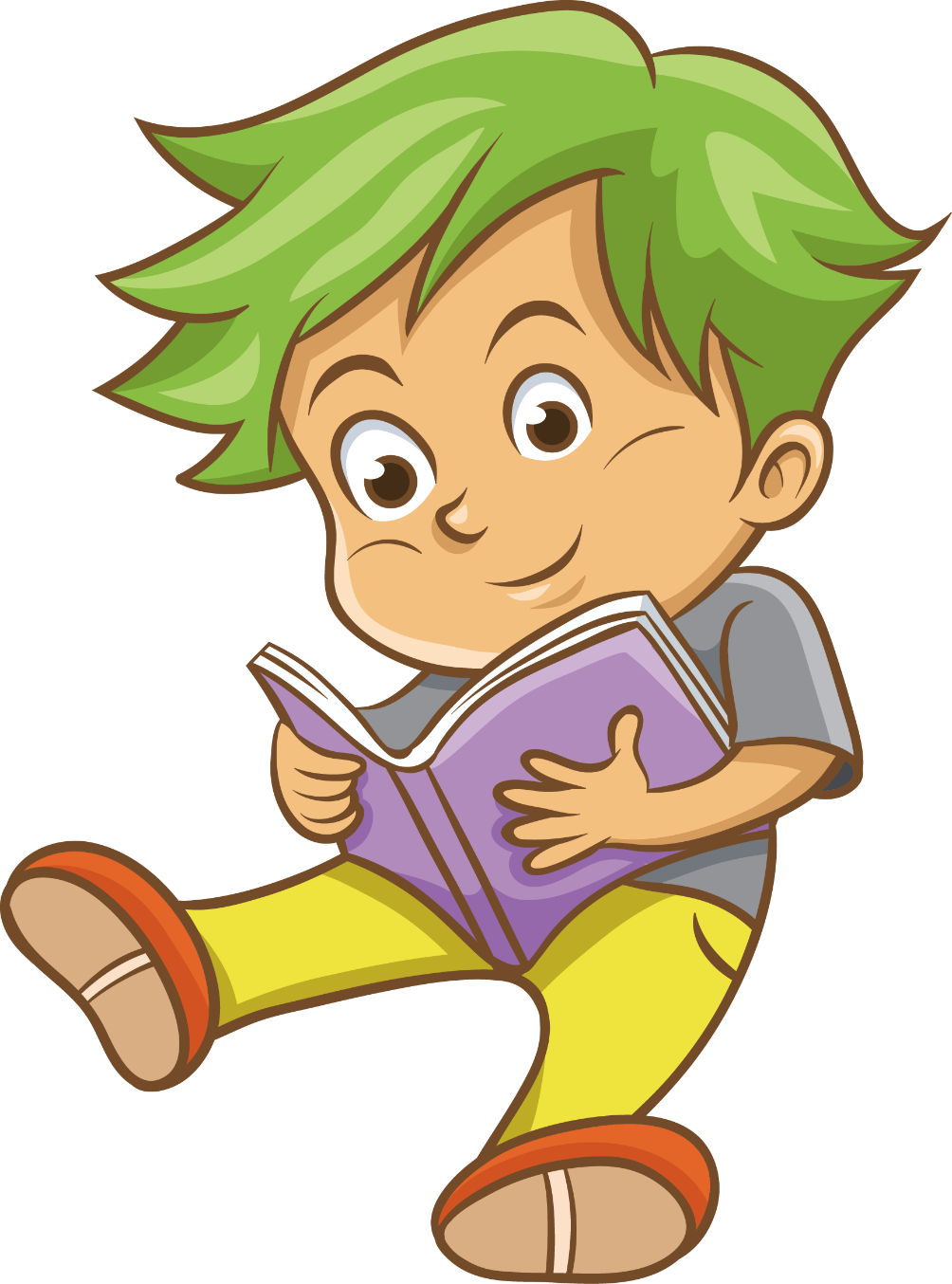 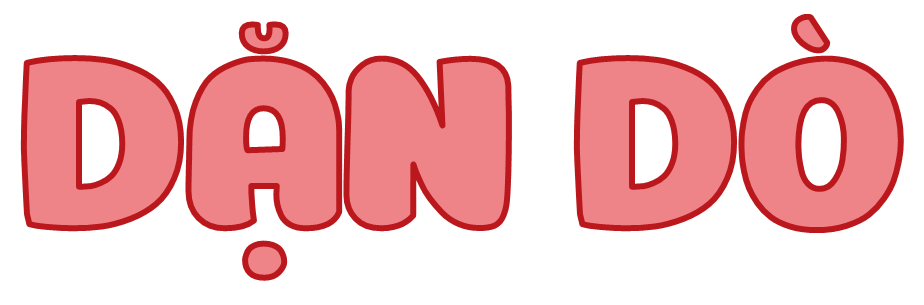 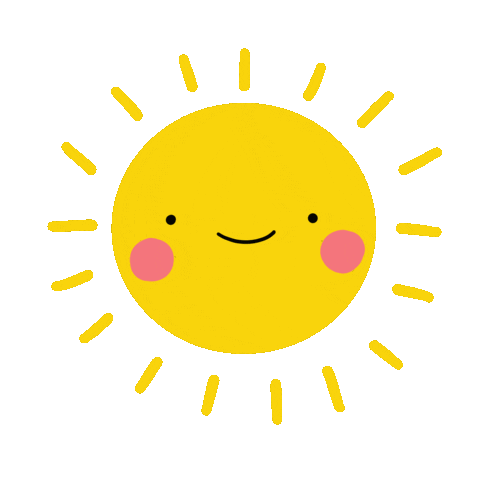 Ôn lại bài đã học.
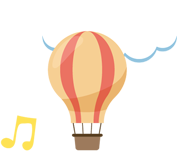 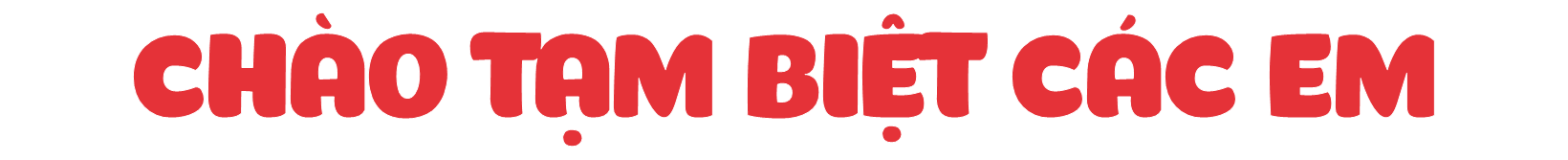 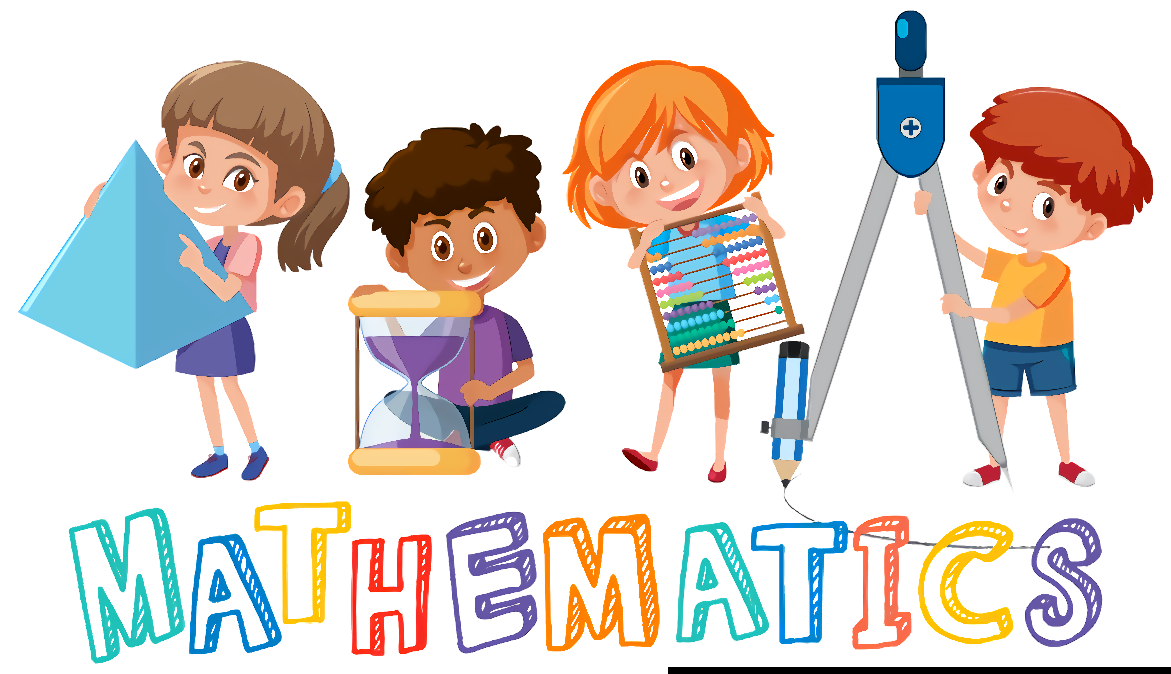